HERMES web GIS:a) HERMES buoy at Kariani, Greece: in-situ sea surface currentsb) forecasting sea surface currents in the northern Aegean sea
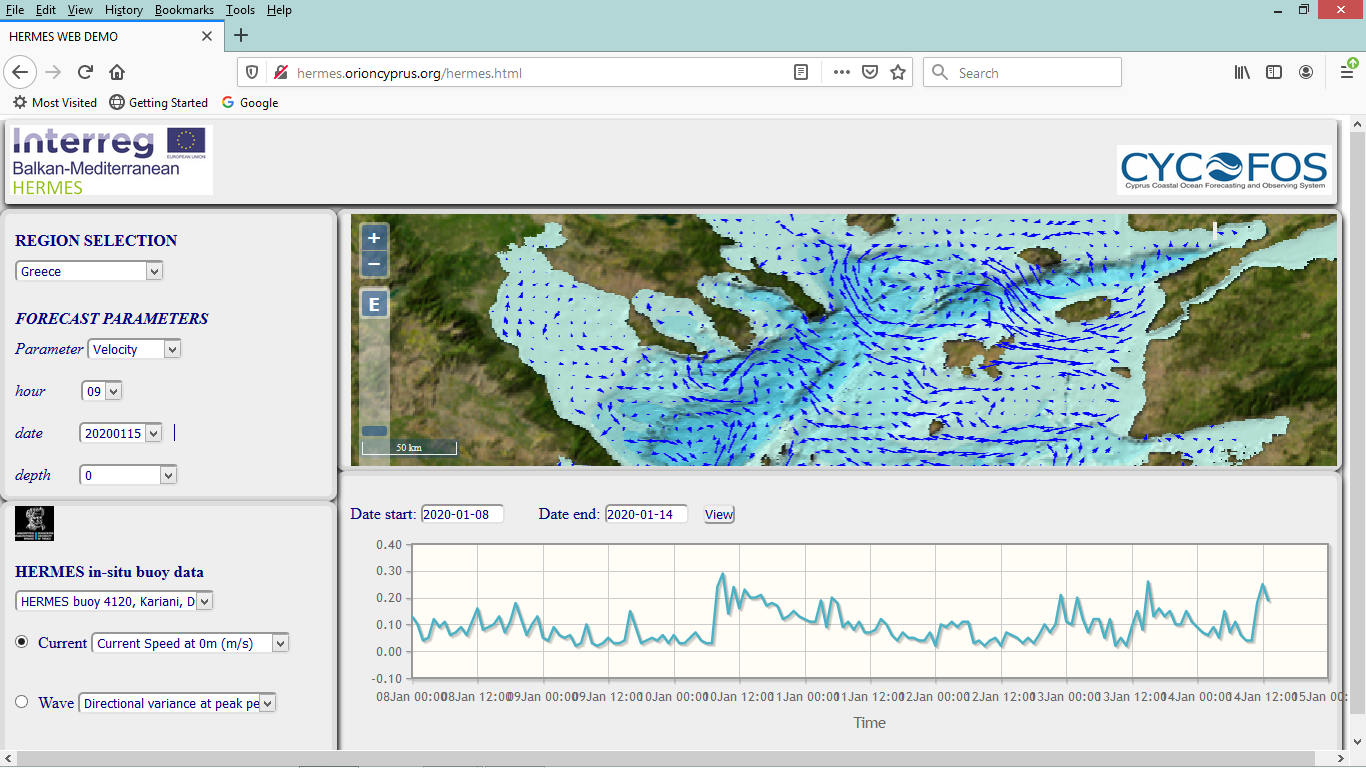 HERMES  web GIS:a) HERMES buoy at Kariani, Greece: in-situ significant wave height b) forecasting sea surface temperature in the northern Aegean sea
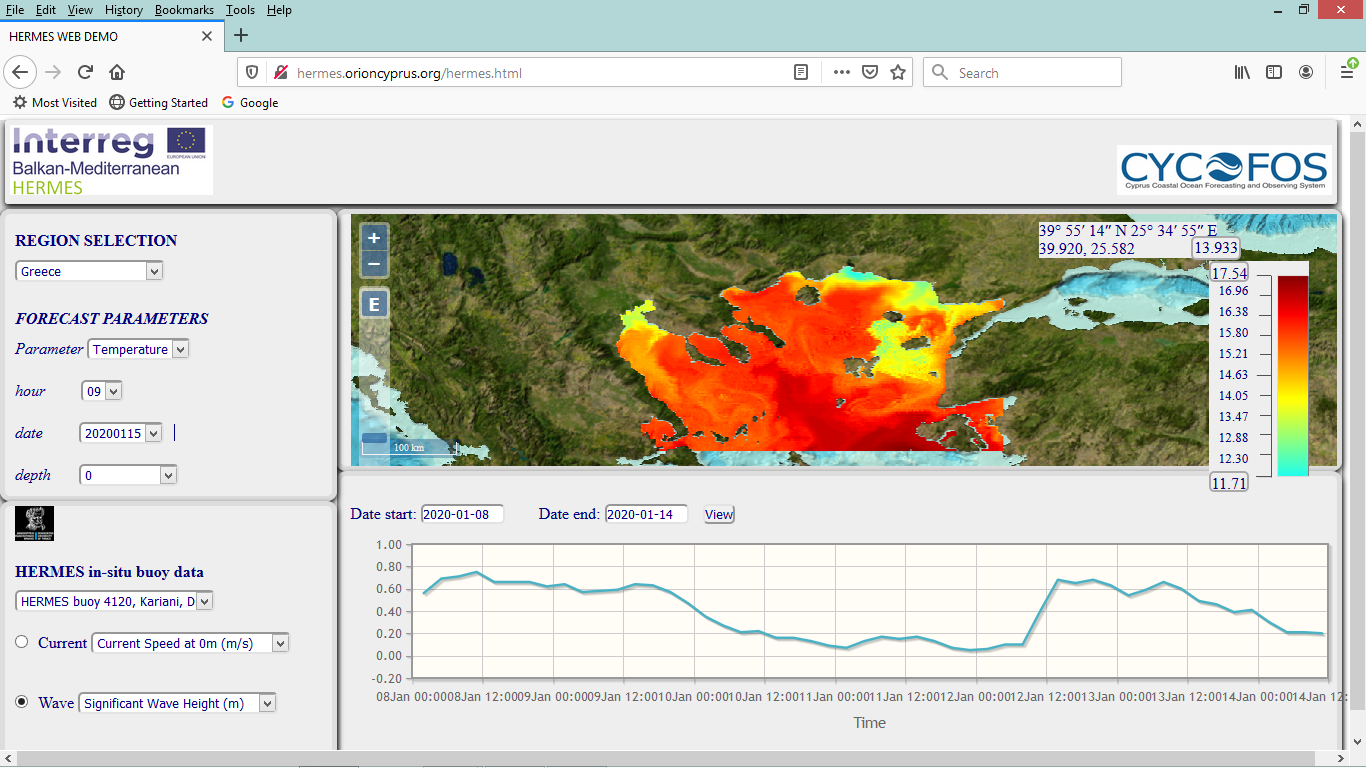 HERMES  web GIS:a) HERMES buoy at Larnaca bay, Cyprus: in-situ temperature at 40 m b) forecasting sea surface temperature in the SE Cyprus
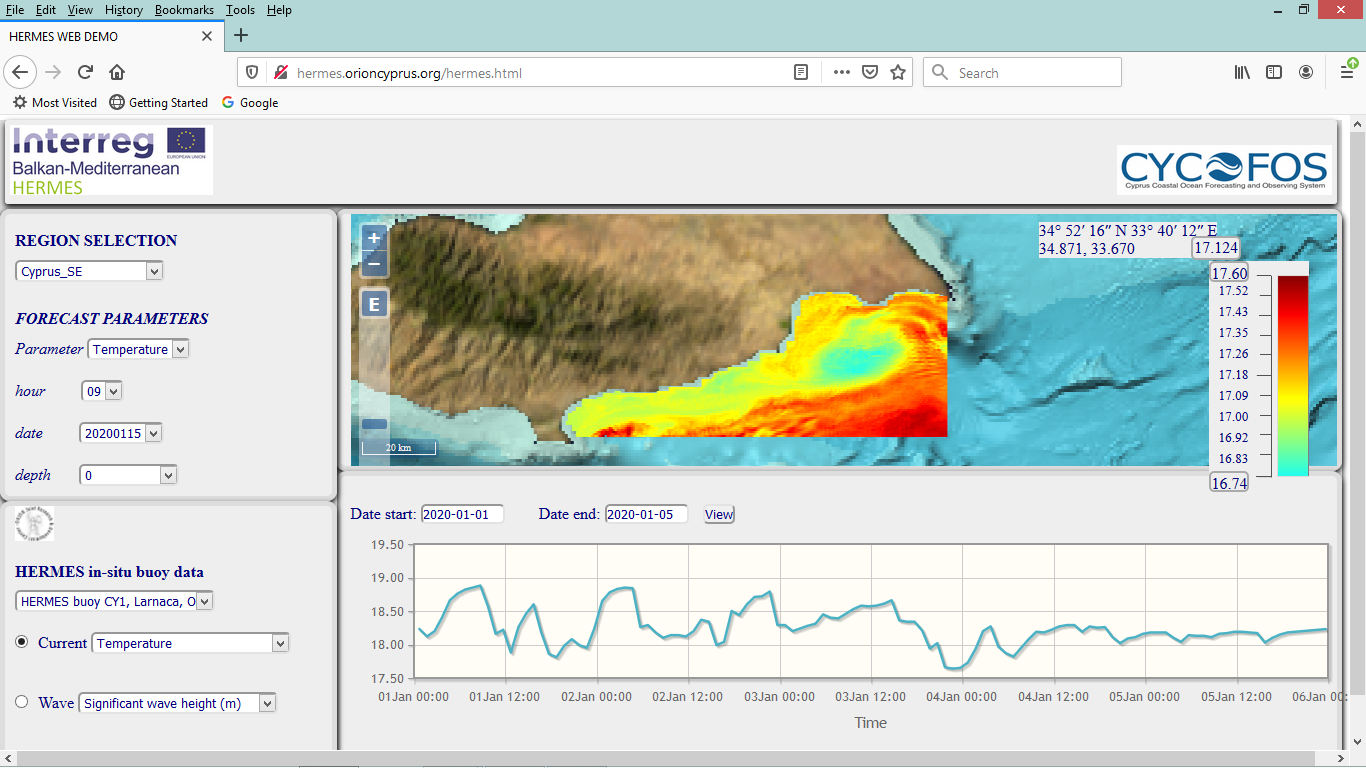 HERMES  web GIS:a) HERMES buoy at Larnaca bay, Cyprus: in-situ sea surface currents b) forecasting sea surface salinity in the SE Cyprus
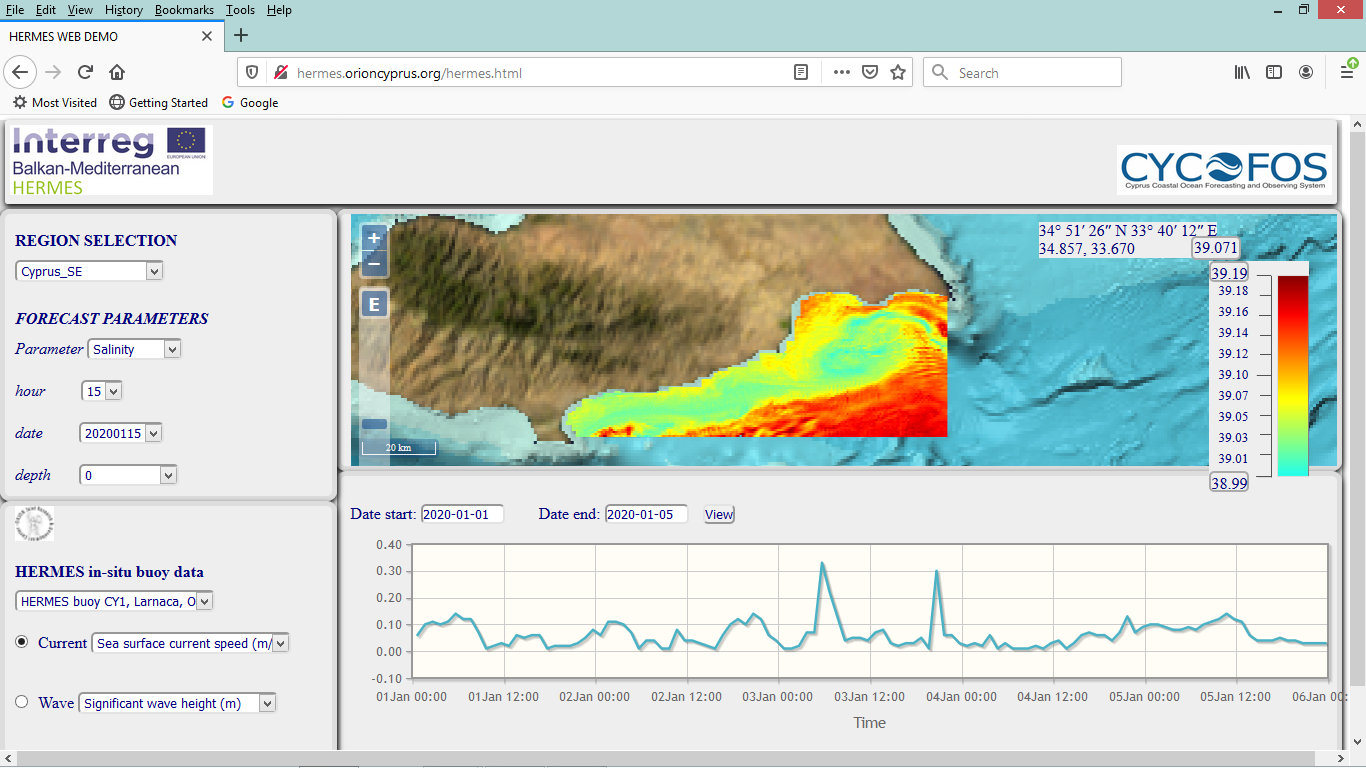 HERMES  web GIS:a) HERMES buoy at Varna bay, Bulgaria: in-situ significant wave height b) forecasting sea surface temperature in the Bulgarian coastal zone
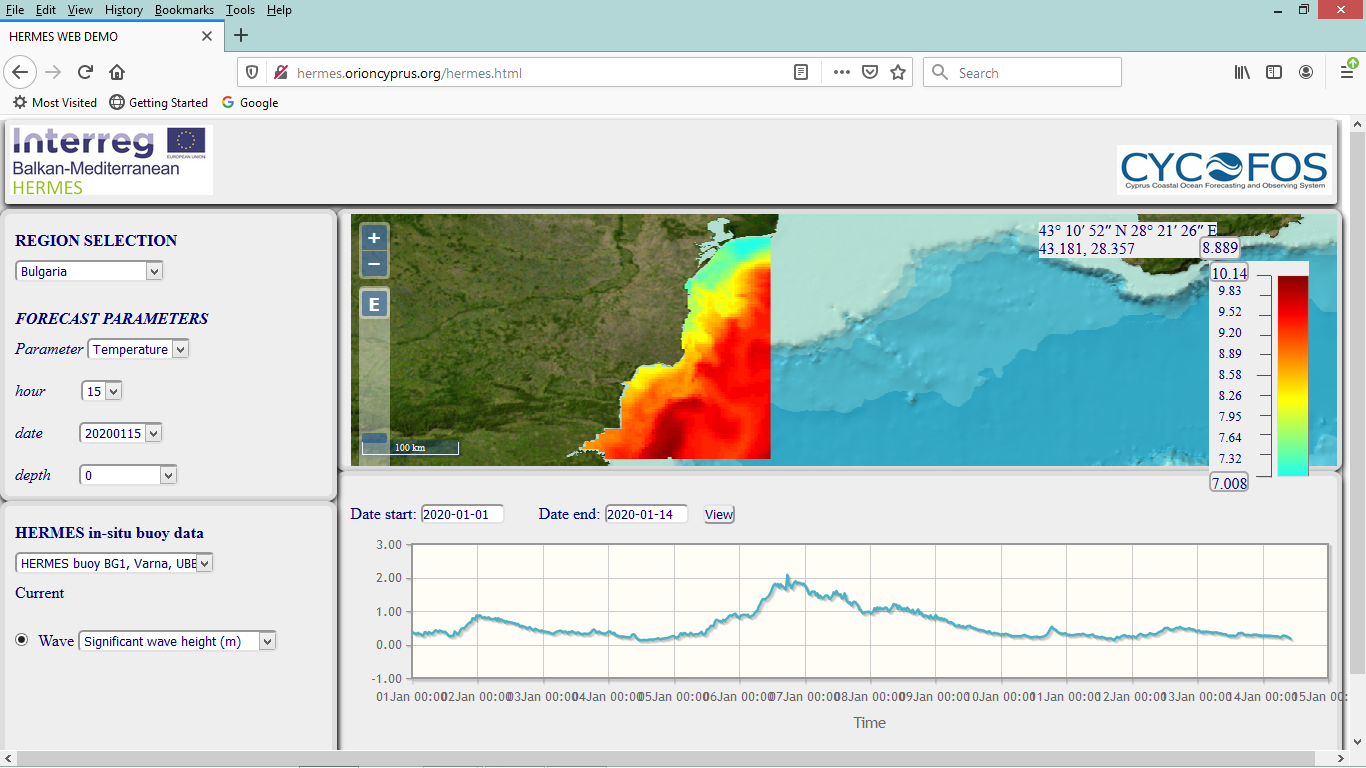 HERMES  web GIS:a) HERMES buoy at Varna bay, Bulgaria: in-situ peak wave direction b) forecasting sea surface currents in the Bulgarian coastal zone
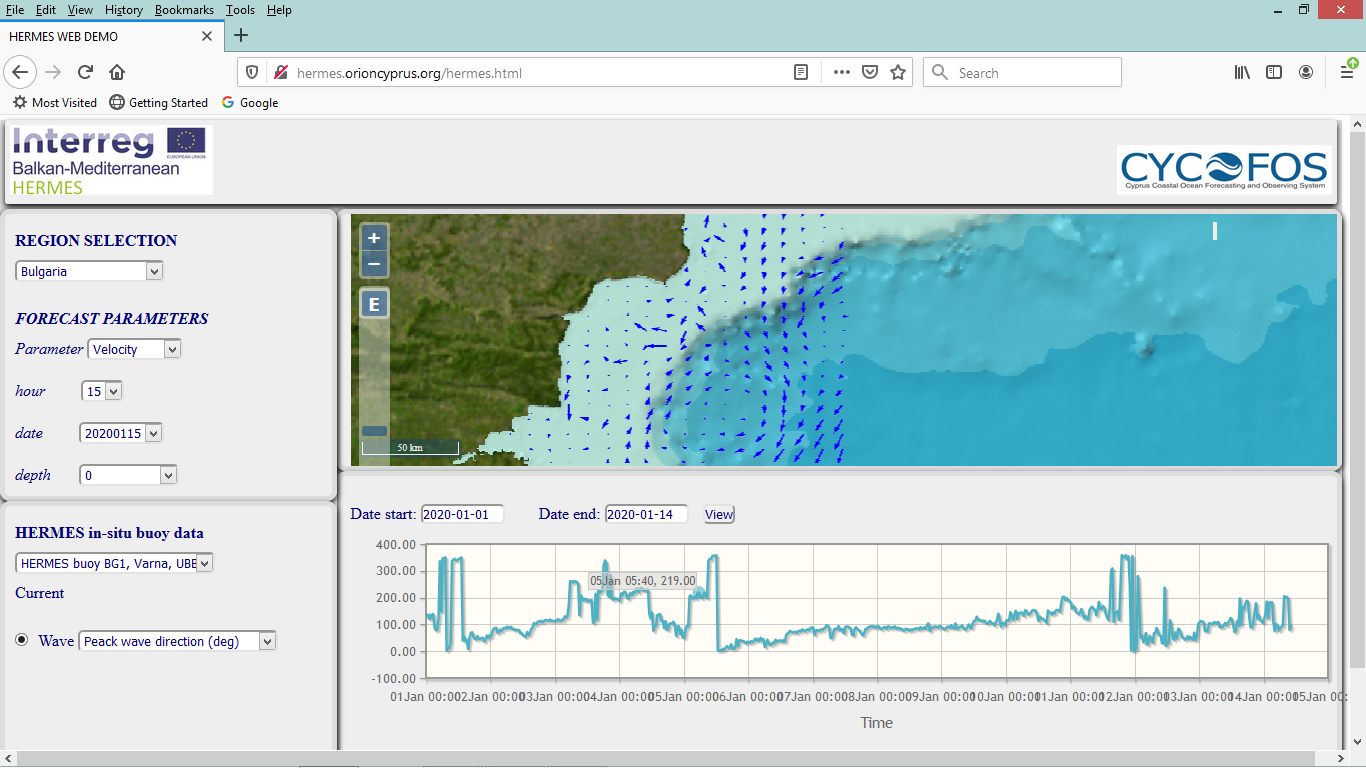 HERMES  web GIS:b) forecasting sea surface  temperature in the Albanian coastal zone
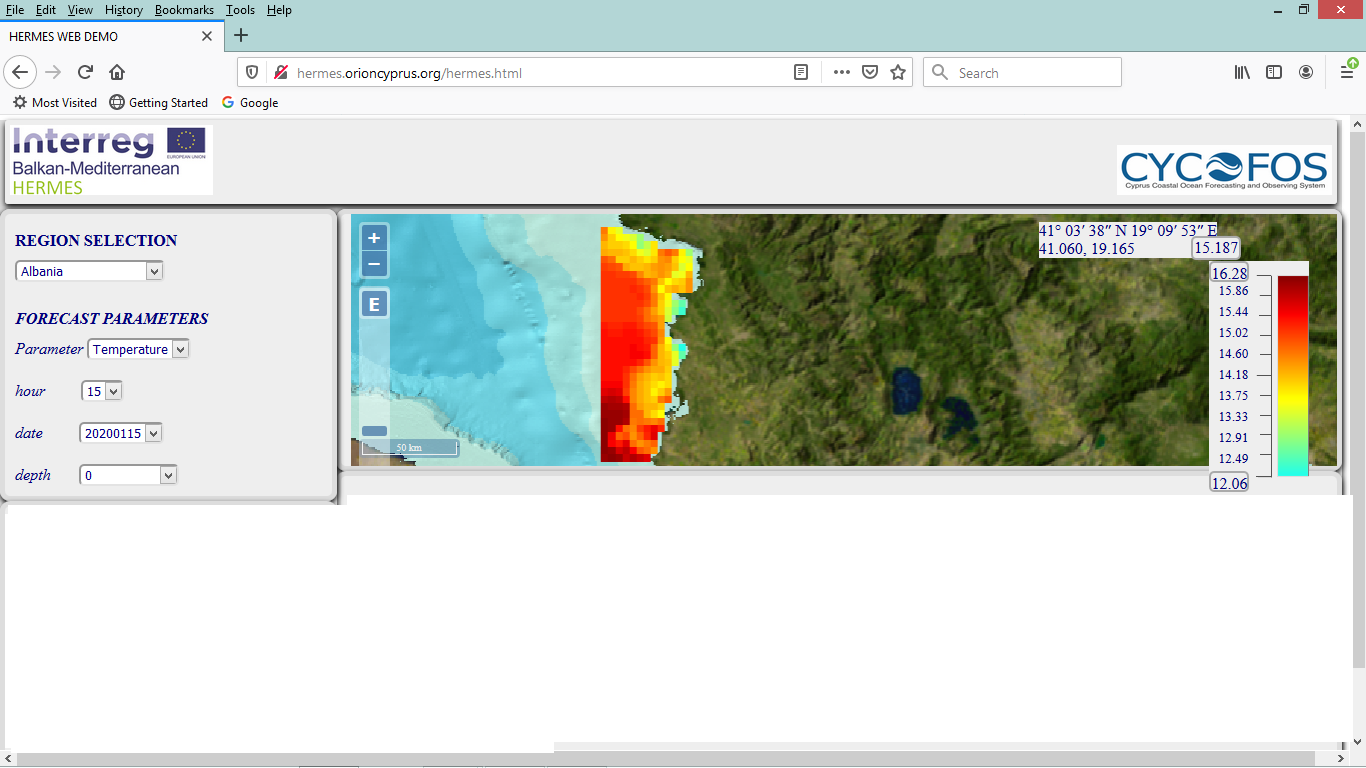